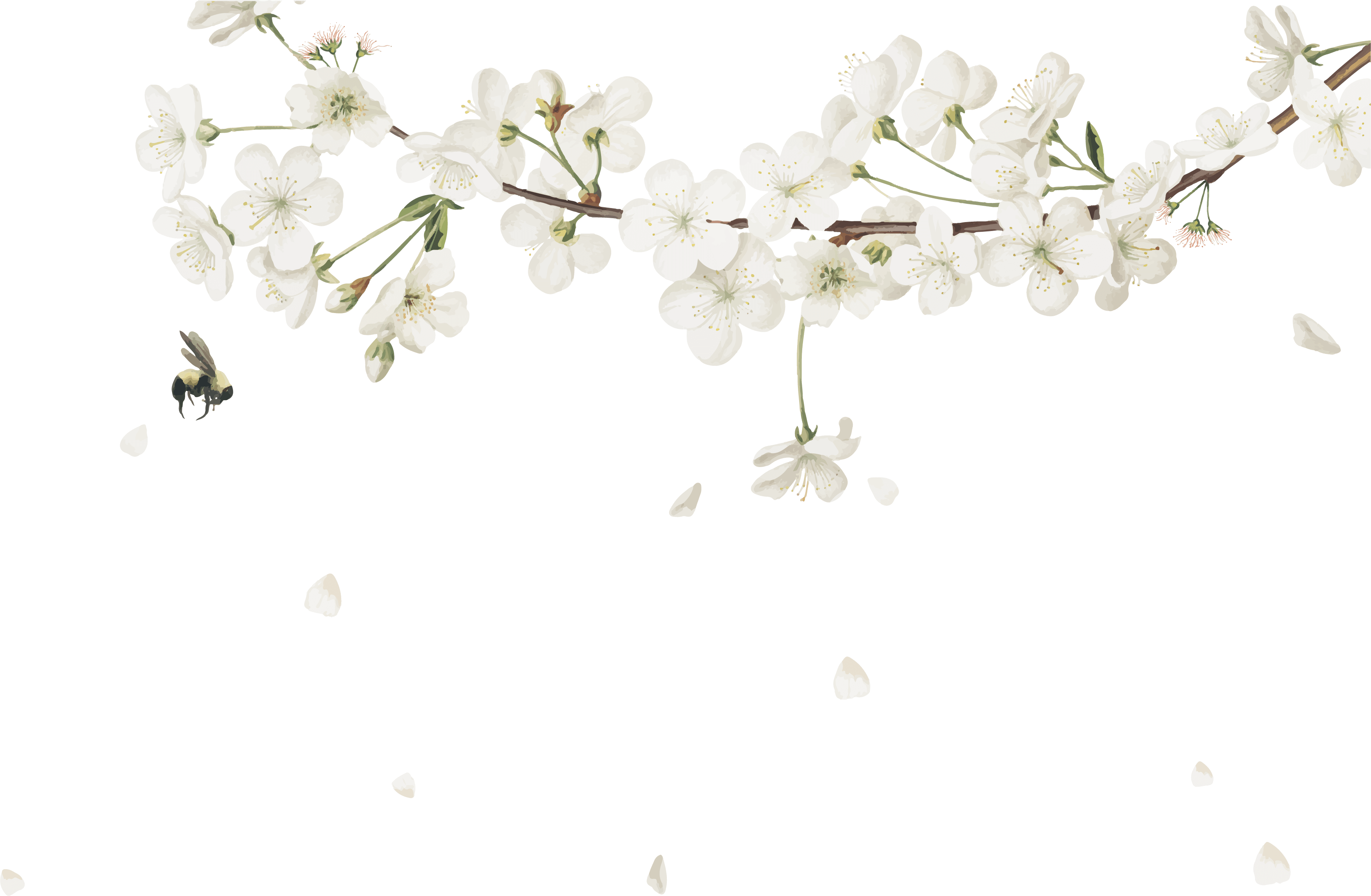 HOẠT ĐỘNG KHỞI ĐỘNG
Giỏi thay Trần Bình Trọng!
Dòng dõi Lê Đại Hành.
Đánh giặc dư tài mạnh,
Thờ vua một tiết trung.
Bắc vương sống mà nhục,
Nam quỷ thác cũng vinh.
Cứng cỏi lòng trung nghĩa.
Ngàn thu tỏ đại danh.
Phan Kế Bính
Chia sẻ những hiểu biết của em về nguồn gốc, xuất xứ của bài thơ trên?
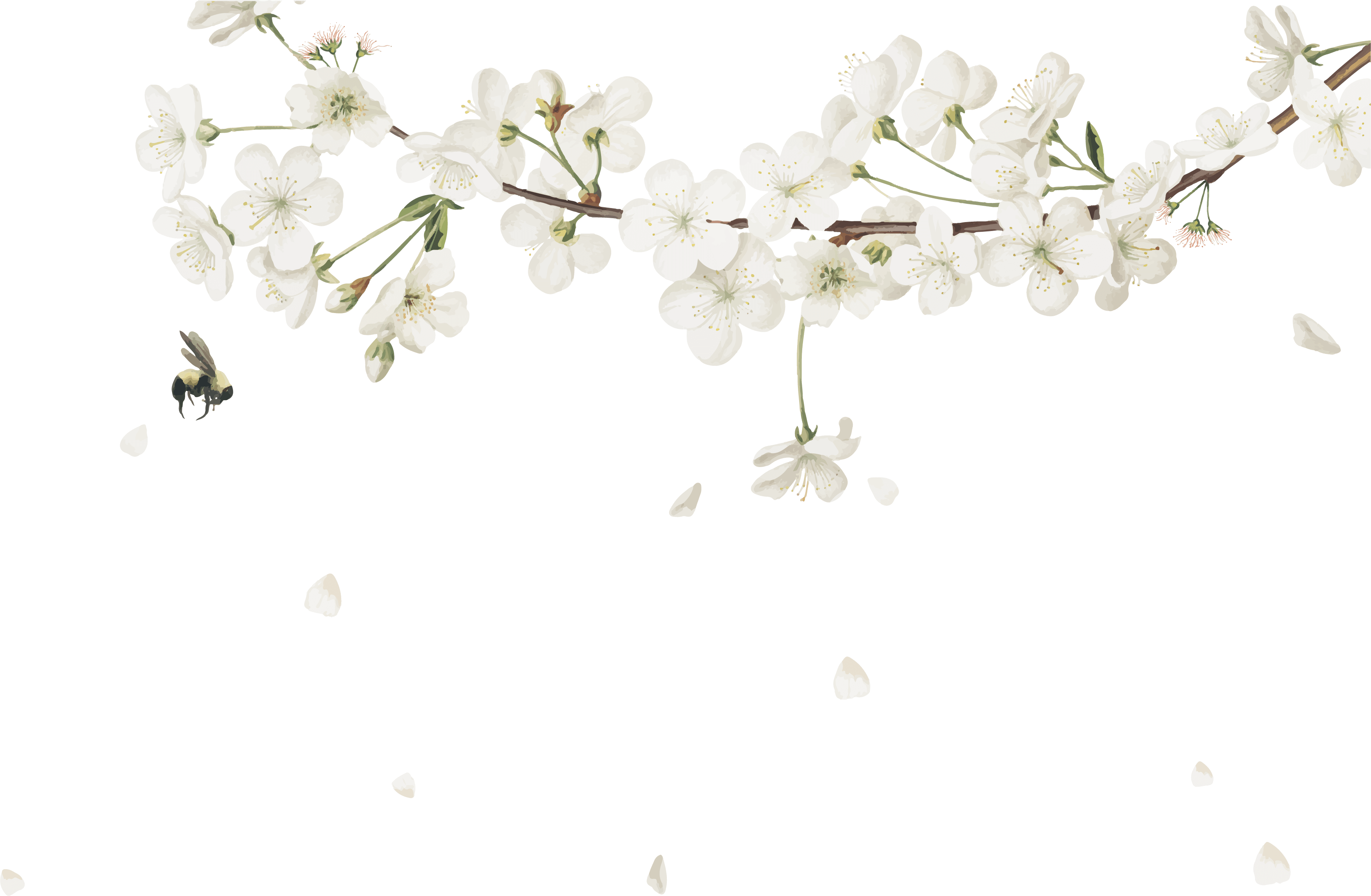 BÀI 8: TRUYỆN LỊCH SỬ VÀ TIỂU THUYẾT
VIẾT: NGHỊ LUẬN VỀ MỘT VẤN ĐỀ CỦA ĐỜI SỐNG
HOẠT ĐỘNG HÌNH THÀNH KIẾN THỨC MỚI
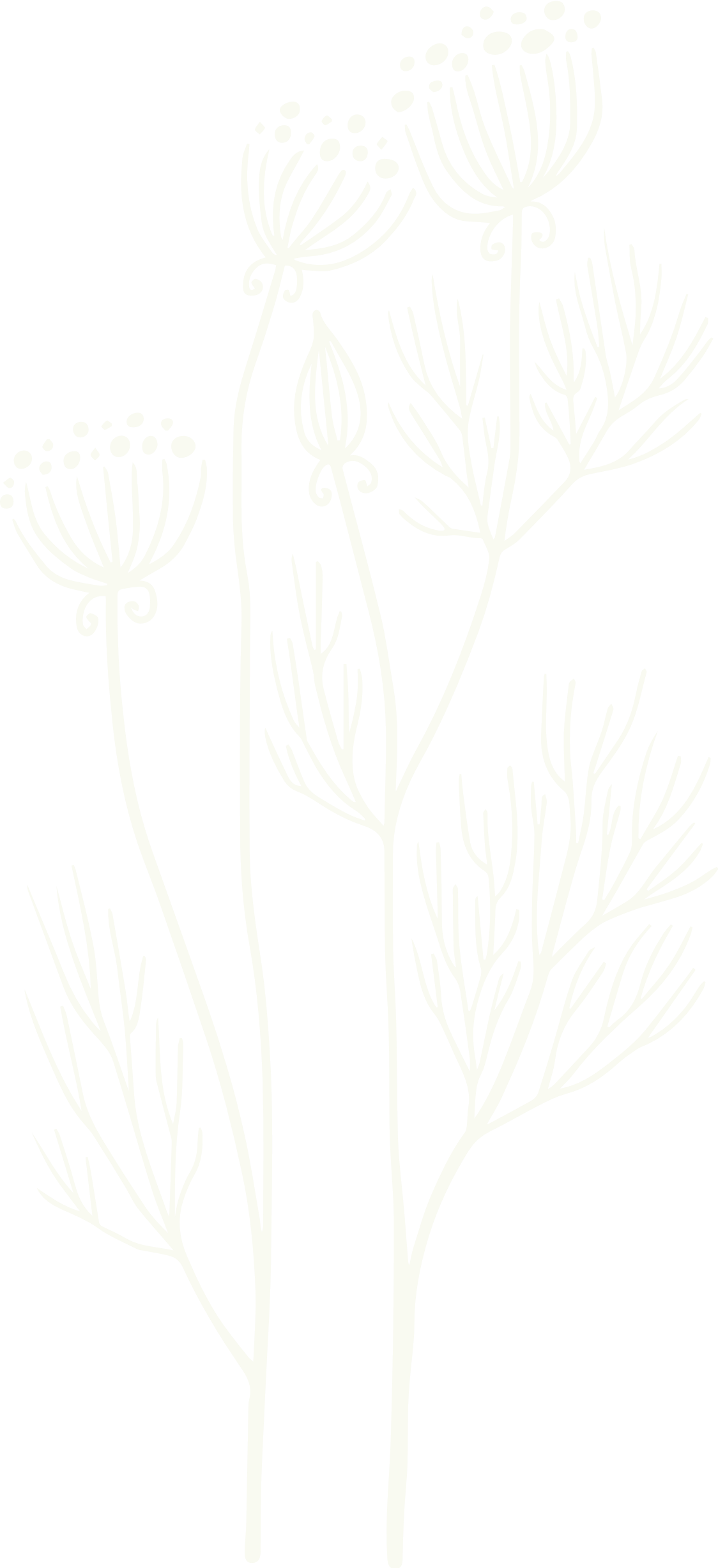 Phiếu học tập số 1
HOẠT ĐỘNG CẶP ĐÔI :
Dựa vào phần Định hướng (SGK/Tr 72-73), hãy cho biết:
Thế nào là viết bài văn nghị luận về một vấn đề của đời sống?
Kể những ra những vấn đê của đời sống cần quan tâm mà em biết.
Để viết bài văn nghị luận về một vấn đề của đời sống, các em cần làm gì? 
Nêu dàn ý chung của một bài văn nghị luận về một vấn đề của đời sống.
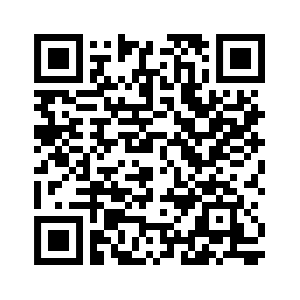 1. ĐỊNH HƯỚNG
Viết bài văn nghị luận về một vấn đề của đời sống là trinh bày ý kiến của người viết về một vấn đề. Vấn đề của đời sống có thể là một hiện tượng cụ thể có thật, có thể là một tư tường, đạo lí. Bài nghị luận về một tư tường, đạo lí là bài vãn thường tập trung làm sáng tỏ nội dung và ý nghĩa của:
Về các 
mối quan hệ
Về cách ứng xử của con người trong cuộc sống
Quan niệm về tâm hồn, 
lối sống
Một nhận định
Một ý kiến
Lí tưởng sống, 
mục đích sống...
Dũng cảm, 
tự trọng, 
yêu thương 
con người...
Sự lạc quan, sự thờ ơ, 
vô cảm,...
Gia đình, 
quê hương, đất nước...
Lịch sự, 
tế nhị...
Đề văn về tư tường, đạo lí thường nhân một câu danh ngôn, tục ngữ. ca dao,... nào đó để nêu lên yêu cầu.
Ví dụ:
Đề 1. Suy nghĩ về câu tục ngữ: “Chết trong còn hơn sống đục. ”.
Đề 2. Suy nghĩ về câu nói của danh tưởng Trần Bình Trọng: “Ta thà làm ma nước Nam chứ không thèm làm vương đất Bắc. ”.
Đề 3. Nhà thơ Tố Hữu viết: “Ai chiến thắng mà không hề chiến bại /Ai nên khôn mà chẳng dại đôi lần ”. Hãy viết hài văn trình bày suy nghĩ của em về ý kiến đó.
Để viết bài văn nghị luận về một tư tưởng, đạo lí. các em cần chú ý:
Tìm hiểu kĩ nội dung, ý nghĩa của tư tưởng, đạo lí được nêu trong đề (thường qua việc giải  thích, phân tích một nhận định, một danh ngôn).
Trình bày rõ ý kiến (đồng tình hay phản đối) của người viết về tư tưởng, đạo lí ấy và lí giải vì sao.
Tim ý và lập dàn ý cho bài viết: Cãn cứ vào đề để xác định cách tìm ý cho phù hợp (đặt câu hỏi. suy luận, so sánh).
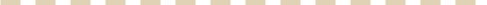 Sử dụng lí lẽ và bằng chứng phù hợp để làm rõ ý kiến, tăng sức thuyết phục cho bài viết.
Dàn ý chung của bài văn nghị luận về một tư tưởng, đạo lí. 
* Mở bài: Nêu vấn đề cần bàn luận 
* Thân bài: Lần lượt trình bày ý kiến của em theo một trình tự nhất định để làm sáng tỏ vấn đề đã nêu ở mở bài. (Giải thích, biểu hiện, chứng minh, vai trò, ý nghĩa, phê phán mặt trái của tư tưởng, đạo lí) 
* Kết bài: Khẳng định lại ý kiến; rút ra giải pháp cho vấn đề.
2. THỰC HÀNH
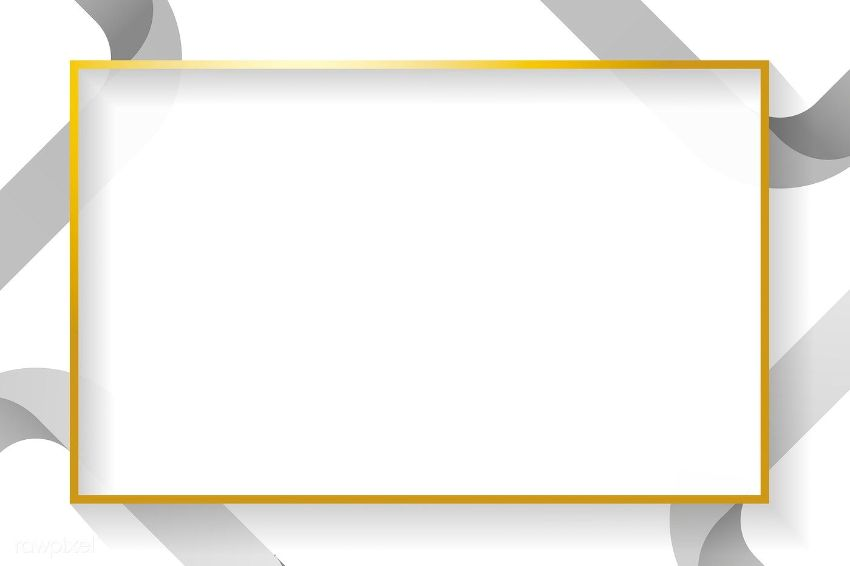 a. Các bước viết bài văn nghị luận về một tư tưởng đạo lí
4
Kiểm tra, chỉnh sửa
....
Viết
....
3
2
Tìm ý và lập dàn ý
....
Chuẩn bị
....
1
2. THỰC HÀNH
Bước 1: Chuẩn bị
2. THỰC HÀNH
PHIẾU HỌC TẬP 01: Phiếu tìm ý
2. THỰC HÀNH
Bước 2: Tìm ý và lập dàn ý
a) Tìm ý
Tìm ý bằng cách trả lời các câu hỏi:
+ Câu nói của Trần Bình Trọng có ý nghĩa gì?
-->Ta thà chết ở nước Nam chứ không thèm làm vương (vua) ở đất Bắc (Trung Quốc):
Câu nói trở thành một trong những biểu tượng của tinh thần yêu nước chống ngoại xâm của dân tộc VN.
2. THỰC HÀNH
Bước 2: Tìm ý và lập dàn ý
a) Tìm ý
Tìm ý bằng cách trả lời các câu hỏi:
+ Câu nói thê hiện tư tưởng, đạo lí sống nào? Tại sao có thể nói như vậy?
Thể hiện tinh thần bất khuất, tiết trung. không chịu sống nô lệ.
2. THỰC HÀNH
Bước 2: Tìm ý và lập dàn ý
a) Tìm ý
Tìm ý bằng cách trả lời các câu hỏi:
+ Tư tưởng, đạo lí sống đó đã thể hiện như thế nào (trong cuộc sống, văn học, nghệ thuật, lịch sử,...)?
Trần Bình Trọng vì bảo vệ xa giá của nhà vua mà ông đã bị rơi vào tay giặc, bị tra tấn, đánh đạp dã man. Thậm chí bị mua chuộc dụ dỗ bằng chức cao vọng trọng … nhưng với tinh thần kiên trung, bất khuất ông thà chấp nhận hi sinh chứ quyết không làm lộ thông tin của triều đình…
Tấm gương anh hùng, liệt sĩ Nguyễn Văn Trỗi: Được giao nhiệm vụ ám sát phái đoàn quân sự cấp cao của Mỹ nhưng không thành, anh đã bị bắt cùng với một người khác nữa. Giặc tra tấn, dụ dỗ anh nhưng NVT đã nhận hết tỗi lỗi về mình, không khai thác được gì giặc đã mang anh ra tử hình.
2. THỰC HÀNH
Bước 2: Tìm ý và lập dàn ý
a) Tìm ý
Tìm ý bằng cách trả lời các câu hỏi:
+ Giá trị của tư tưởng, đạo lí sống vừa nêu là gì? Cần phê phán những biểu hiện ngược lại với tư tưởng, đạo lí sống trên như thê nào?
Câu nói của TBT thể hiện tấm lòng kiên trung, bất khuất, thà chết chứ không làm nô lệ. Đó cũng chính là biểu hiện cao cả của lòng yêu nước.
Bên cạnh những người anh hùng bất khuất, thà chết chứ không chịu làm nô lệ, lịch sử dân tộc ta vẫn còn những kẻ hèn nhát, sẵn sàng bán rẻ lương tâm, phản bội Tổ Quốc , phản bội đồng bào chỉ mong cuộc sống giàu sang ví như vụ xả súng ở Đắc Lắc vào tháng 6/2023…
2. THỰC HÀNH
Bước 2: Tìm ý và lập dàn ý
b) Lập dàn ý
PHIẾU HỌC TẬP 02: Tìm lí lẽ và bằng chứng cho bài văn nghị luận :
2. THỰC HÀNH
b) Lập dàn ý
Mở bài: Nêu vấn đề cần bàn luận.
Thân bài: Lần lượt trình bày ý kiến  theo một trình tự: (Giải thích, biểu hiện, chứng minh, vai trò, ý nghĩa, phê phán mặt trái của tư tưởng, đạo lí) để làm sáng tỏ vấn đề đã nêu ở mở bài
Kết bài: Câu nói thể hiện tinh thần bất khuất, tiết trung. không chịu sống nô lệ của Trần Bình Trọng
+ Nêu bài học cho thế hệ trẻ ngày nay.
2. THỰC HÀNH
Bước 3. Viết bài
- Viết theo dàn ý
Cấu trúc bài văn nghị luận về một tư tưởng đạo lí
Dẫn dắt, giới thiệu vấn đề 

Giải thích


Biểu hiện


 
Vai trò, ý nghĩa



Bàn luận, mở rộng


Bài học  nhận thức 
và hành động
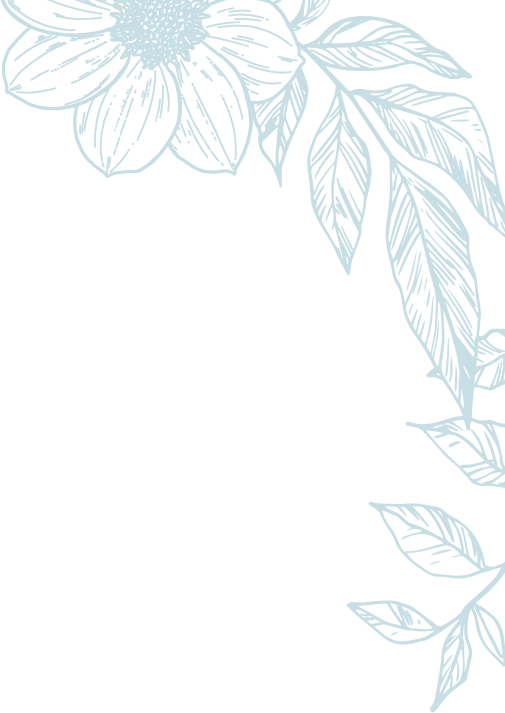 2. THỰC HÀNH
Bước 4: Kiểm tra, chỉnh sửa
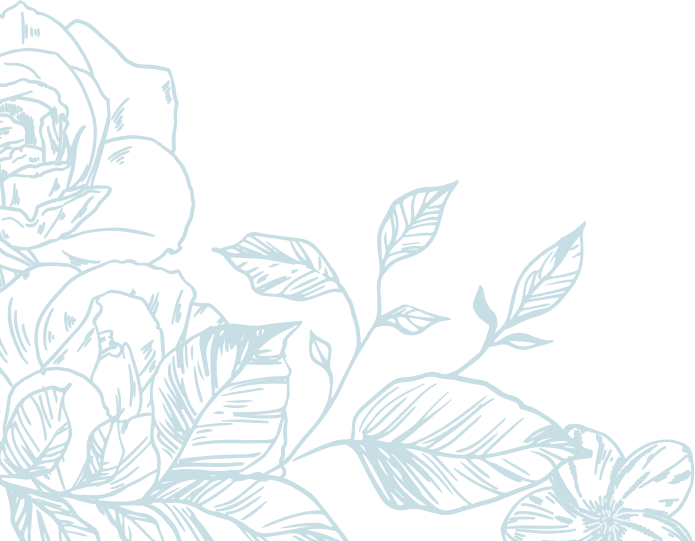 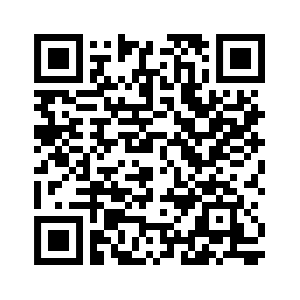 b. Rèn luyện kĩ năng viết: Quan hệ giữa vấn dề. ý kiến, lí lẽ và bằng chứng: câu chuyển đoạn trong bài nghị luận
Cách thức
Để có sức thuyết phục, văn nghị luận đòi hỏi việc trinh bày vấn đề, nêu ý kiến, lí lẽ và bằng chứng phải gắn bó chặt chẽ với nhau.
+ Vấn đề và ý kiến thường nêu khái quát ở phần mở bài; nhiều văn bản thường nêu vấn đề ở nhan đề bài viết.
Cách nêu vấn đề
Cách 1: Trực tiếp
Cách 2: Gián tiếp
Đi thẳng vào vấn đề cần nghị luận.
VD:
Dẫn dắt bằng cách nêu những ý có liên quan đến vấn đề cần nghị luận.
VD:
b. Rèn luyện kĩ năng viết: Quan hệ giữa vấn dề. ý kiến, lí lẽ và bằng chứng: câu chuyển đoạn trong bài nghị luận
Cách thức
Để có sức thuyết phục, văn nghị luận đòi hỏi việc trinh bày vấn đề, nêu ý kiến, lí lẽ và bằng chứng phải gắn bó chặt chẽ với nhau.
+ Vấn đề và ý kiến thường nêu khái quát ở phần mở bài; nhiều văn bản thường nêu vấn đề ở nhan đề bài viết.
* Vấn đề và ý kiến được làm sáng tỏ bằng các lí lẽ và bằng chứng theo cách: nêu các ý lớn, tập trung làm sáng tỏ cho vấn đề, ý kiến; mỗi ý lớn là một đoạn văn.
Cách lấy và đưa dẫn chứng
Phân tích 
dẫn chứng và 
có điểm nhấn.
Dẫn chứng tiêu biểu, 
xác thực, mang tính 
thời sự, gắn với thực tế.
Đảm bảo tính hệ thống và sắp xếp hợp lí.
Đoạn 1 (ý 1)
Làm rõ cho vấn đề, ý kiến
Đoạn 2 (ý 2)
Mỗi đoạn văn gồm các lí lẽ và bằng chứng tập trung làm sáng tỏ cho ý lớn. Ví dụ:
Lí lẽ
Đoạn 1 (ý 1)
Làm rõ cho ý 1
Câu chuyển đoạn: Để bài văn liền mạch, gắn bó nội dung giữa các phần vớinhau, khi viết, cần chú ý có các câu chuyển đoạn. Ví dụ: “Giản dị trong đời sống,trong quan hệ với mọi người, trong tác phong, Hồ Chủ Tịch cũng rất giản dị tronglời nói và bài viết ...” (Phạm Văn Đồng. Đức tính giản dị của Bác Hồ, trong sáchNgữ văn 7, tập hai). Đó là câu tác giả Phạm Văn Đồng dùng để chuyển từ đoạn nóivề sự giản dị trong đời sống sang đoạn nêu lên sự gián dị trong cách viết, cách nóicủa Bác Hồ.
Dẫn chứng…
Cách chuyển đoạn:
Sử dụng các từ ngữ có tác dụng liên kết, hoặc câu để liên kết. 
VD: Trước hết, bên cạnh đó, không những… mà còn,…
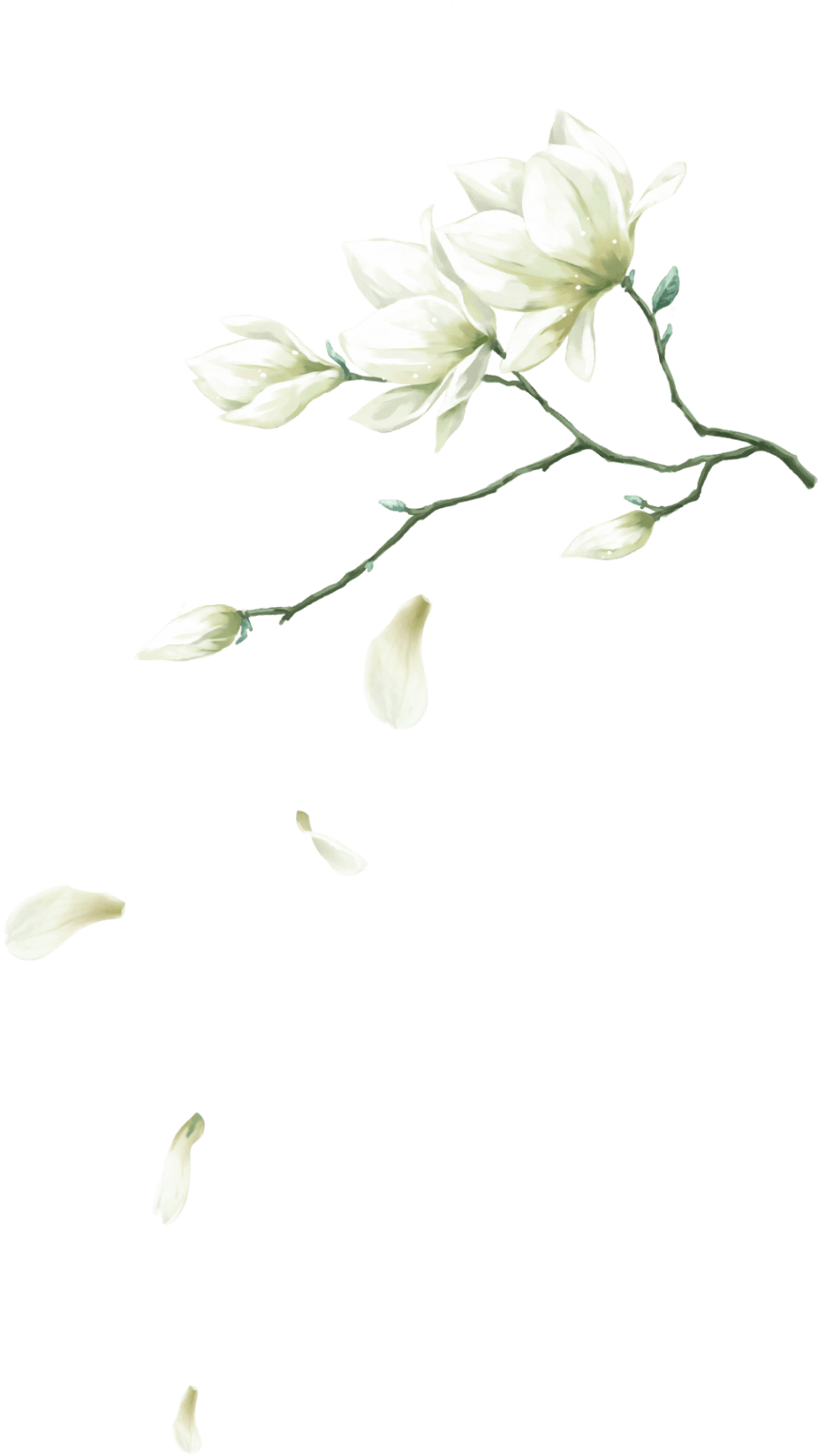 Viết bài văn
Một số lưu ý
Bám sát dàn ý
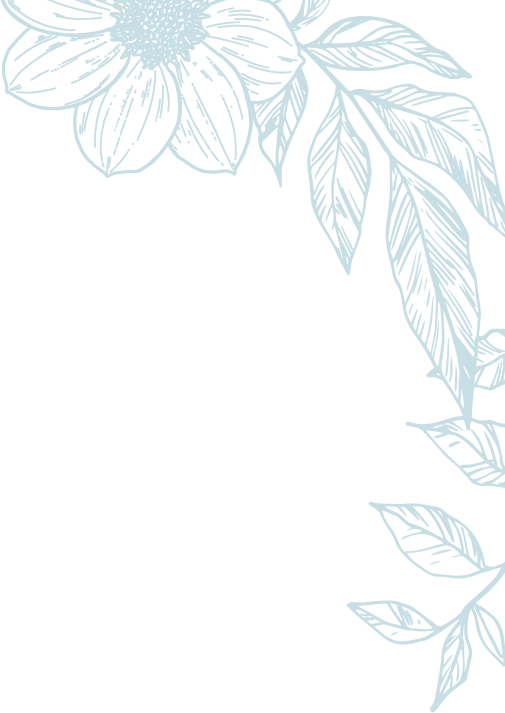 Đọc và sửa lỗi
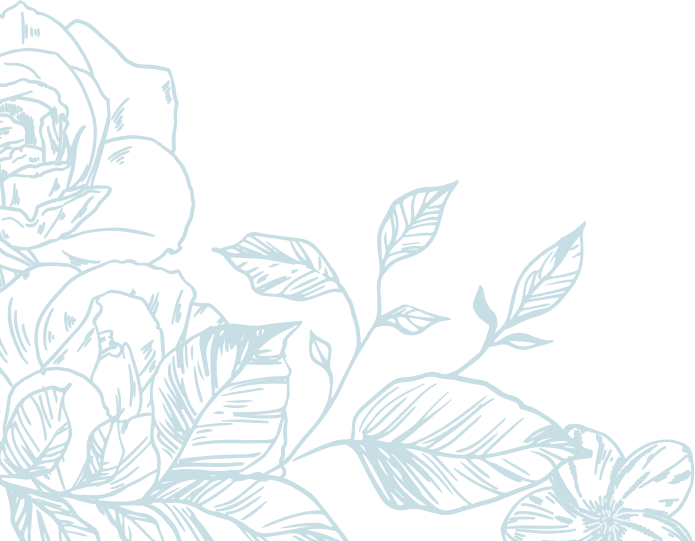 LUYỆN TẬP VÀ VẬN DỤNG
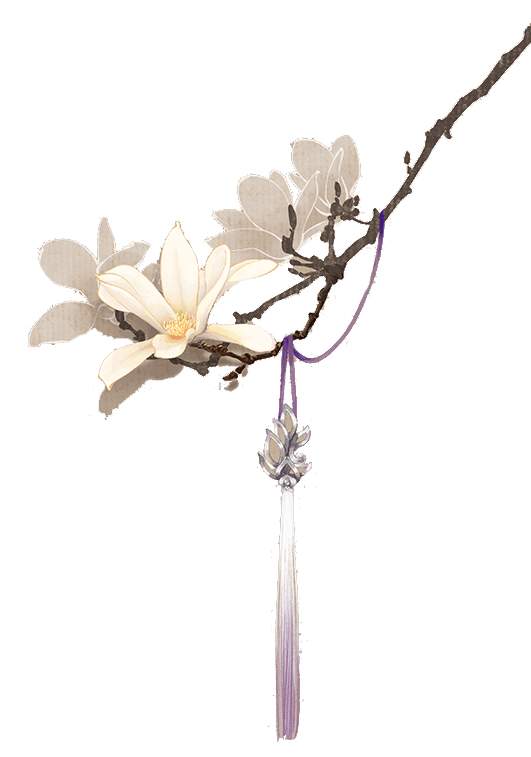 Dựa vào mục Tìm ý và lập dàn ý cho đề bài Suy nghĩ về câu nói của danh tướng Trần Bình Trọng: "Ta thà làm ma nước Nam chứ không thèm làm vương đất Bắc. hãy lập sơ dồ quan hệ giữa các đoạn văn trong phần thân bài.
- Viết câu chuyển đoạn từ phần 1 (giải thích câu nói) sang phần 2 (chứng minh
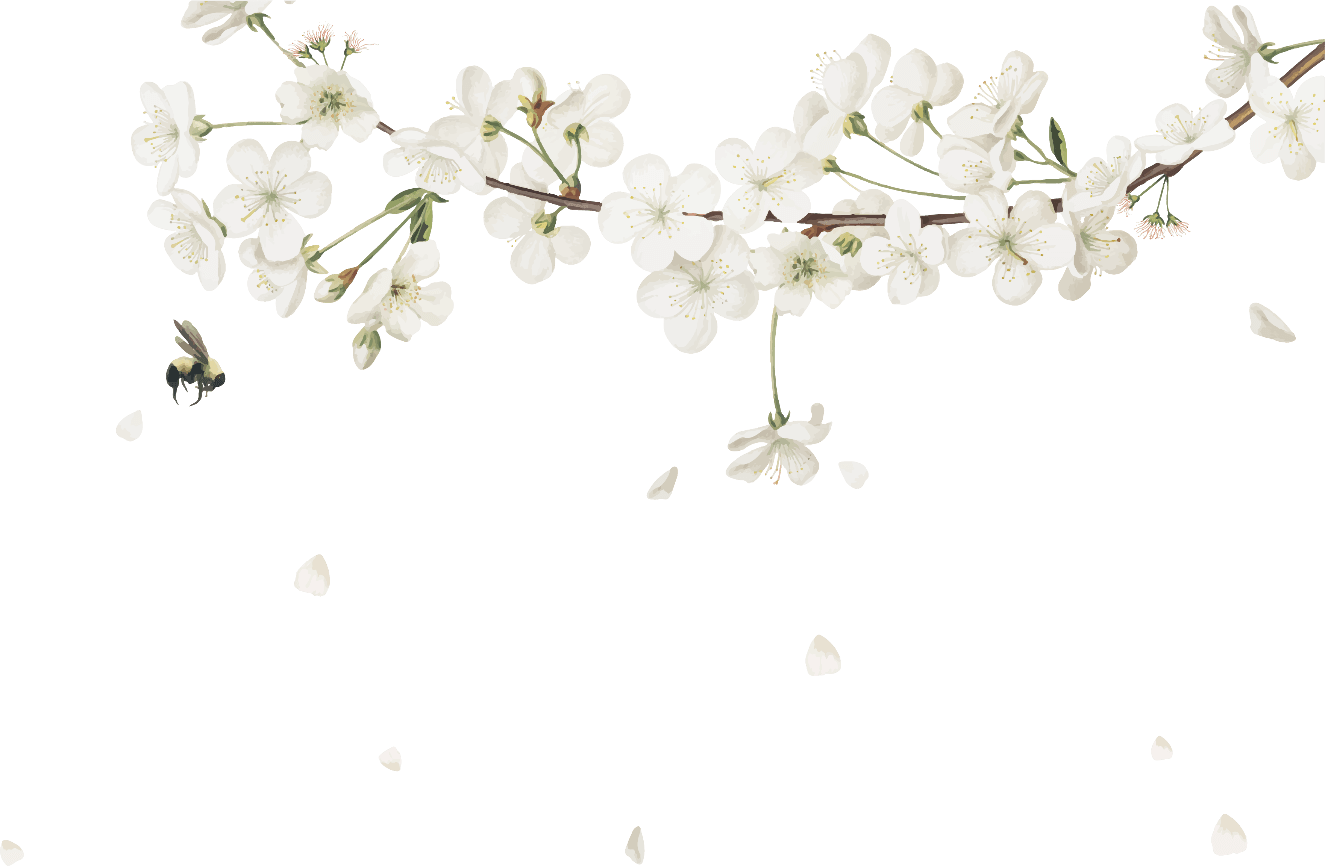 HƯỚNG DẪN HỌC BÀI
- Ôn lại kiến thức bài học.- Hoàn thành bài văn.- Ôn tập dạng bài nghị luận về một vấn đề của đời sống
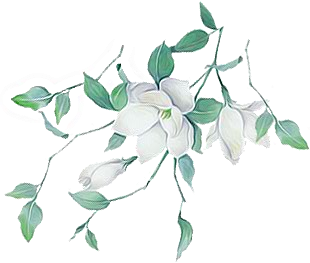 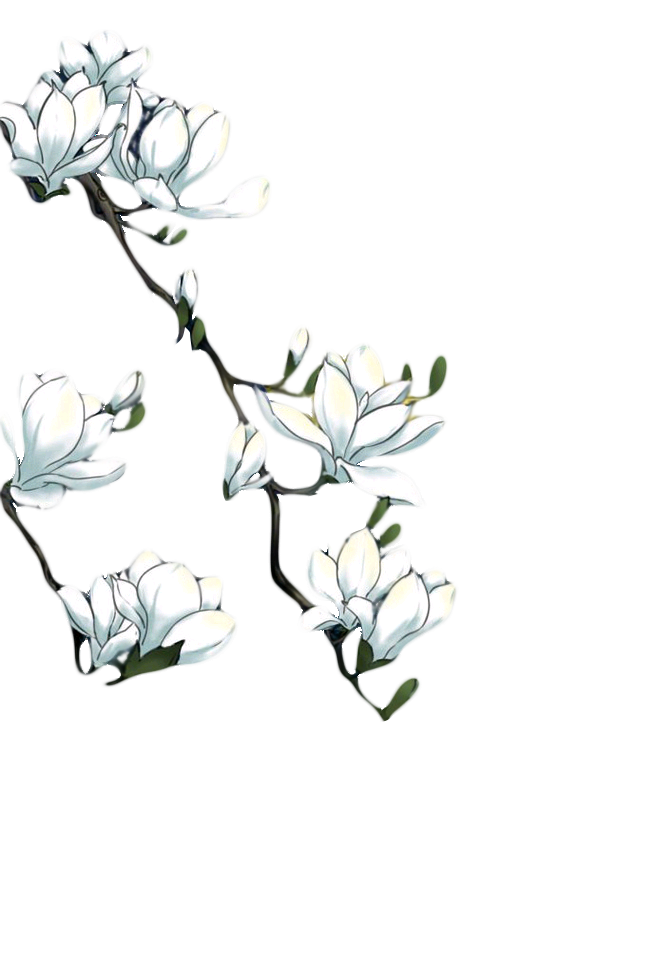 CHÀO TẠM BIỆT 
VÀ CHÚC CÁC CON HỌC TỐT!